Разговор по телефону. Телефонное общение
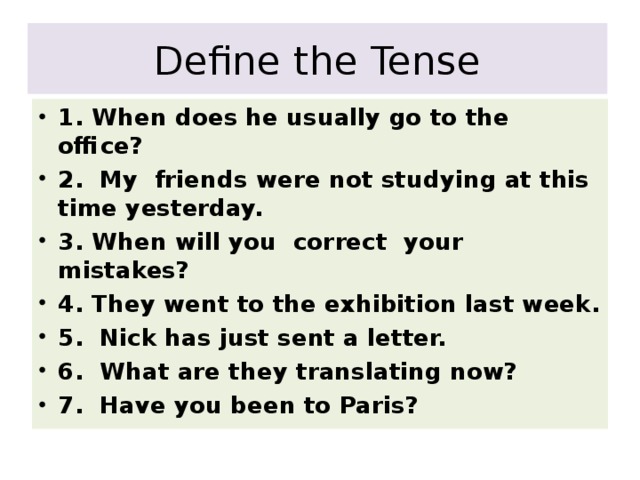 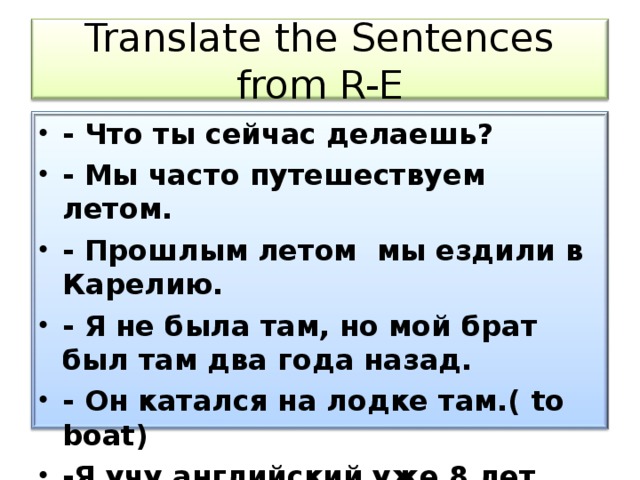 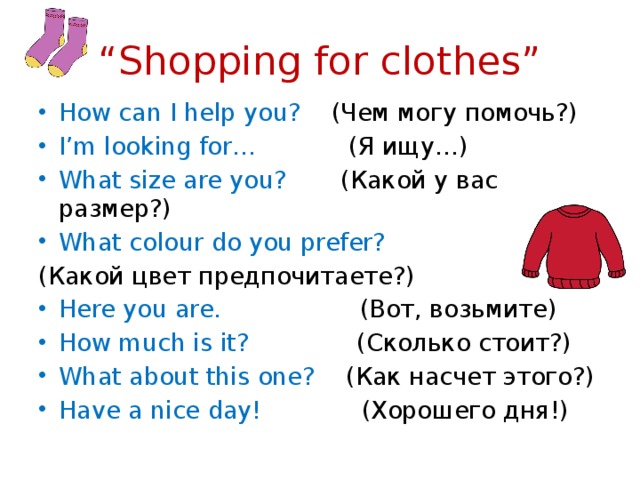 Пример диалога по телефону «деловой»
— Алло! Это «Красный дракон». Чем я могу вам помочь?
— Здравствуйте! Я бы хотела зарезервировать столик сегодня на 8 вечера.
— Мне очень жаль, но на сегодня мест нет.
— А на завтра?
— Да, это возможно. Завтра на 8 часов?
— Верно.
– Hello! This is “Red Dragon”. How can I help you?
– Hello! I would like to reserve a table for today at 8 pm.
– I am terribly sorry, madam, but for today it is all full.
– What about tomorrow?
– Yes, it is possible. Tomorrow at 8 pm?
– That’s right.